Iroquois and Algonquians
Similarities and Differences
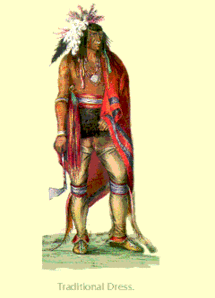 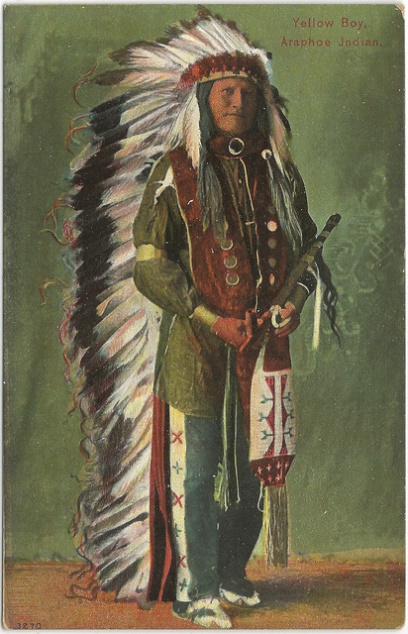 By:  Luke Montibello
All about the Iroquois
Native Americans
Five peace Wampum Belts
Different ways of marriage
Had clans
Grand Council
Long Houses
Three Sister Crops
Fierce warriors
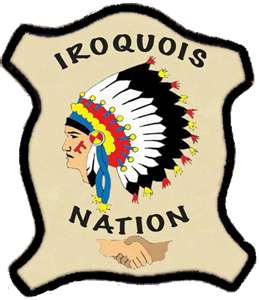 Wampum Belts and Wampum?
A sign of peace
Made of Wampum (not used for currency)
All shown at the grand council
Wampum is money
Wampum is made of carved shells
Wampum is to beads
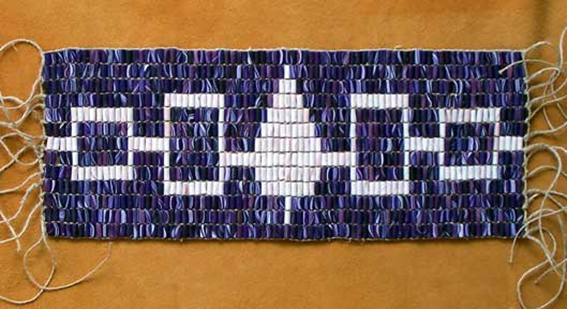 How Iroquoians get married
First the male hunts an animal
Then the male brings the meat to a female
If the male brought back enough edible meat
The female may consider marrying him
Then the female will cook the meat
Then she will put the meat into pottery
They will then share the meal
if they both enjoy the meal they are then married.
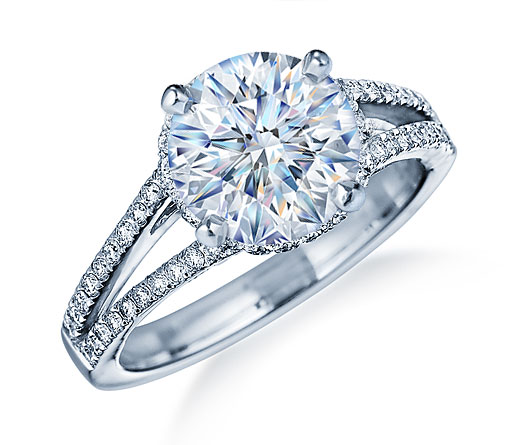 Three Sister Crops
The primary vegetables for the Iroquois are the three sister crops
Corn
Bean
Squash
These are also used for making
Pottery
Ritual Musical Instruments
Food
Tools
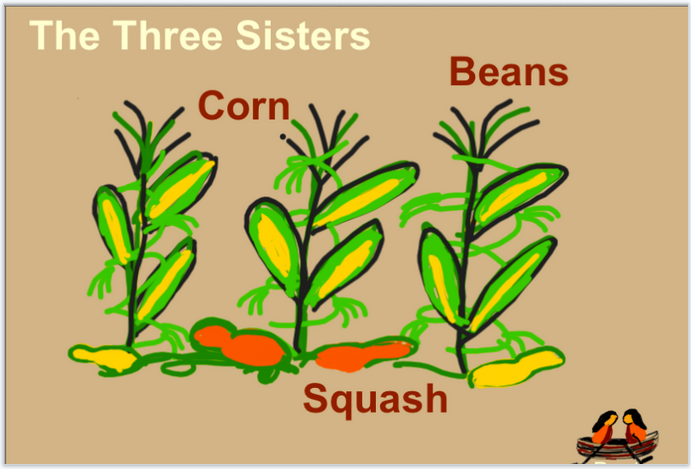 Longhouse
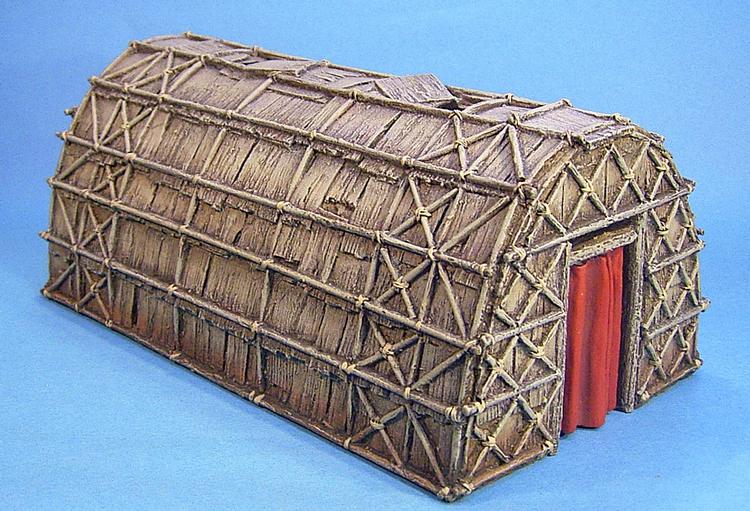 The Iroquois live in the longhouse
Longhouses are
Made of wood
They are colossal
Up to twenty families live together in one longhouse
There is a large hole in roof with a fire under it
The fire is used for 
Cooking
warmth 
light
Clans
All the Iroquois are split into tribes
Within five nations
A village within the five nations has several clans in it
A clan is a large family within a village 
There are 13 clan types named after animals
There is a clan cup that has all the clans on it.
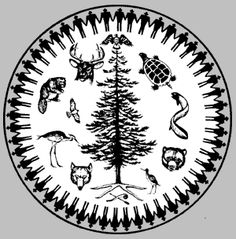 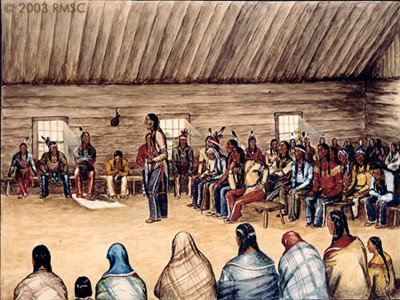 Grand Council
The Grand Council is like our modern day government.
All the leaders of the villages meet together 
It is located near modern day Syracuse
This is where they make rules
Settle arguments and make peace or war with the Algonquians.
All about the Algonquians
Peaceful 
Not connected tribes
Make birch bark canoes
South Western Hudson River
Make dolls out of bees wax
Technologically advance
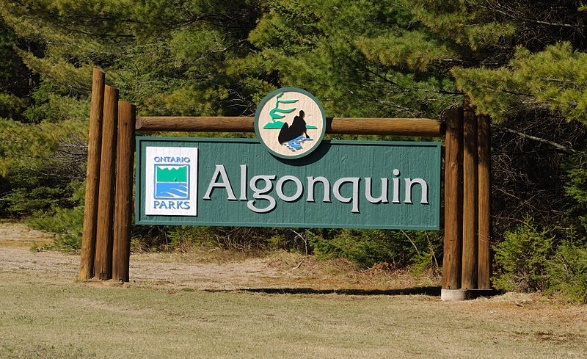 Peaceful
The Algonquin's did not fight amongst themselves
They tried defended themselves against mighty Iroquois
Simply they lost
They did not steal or attack
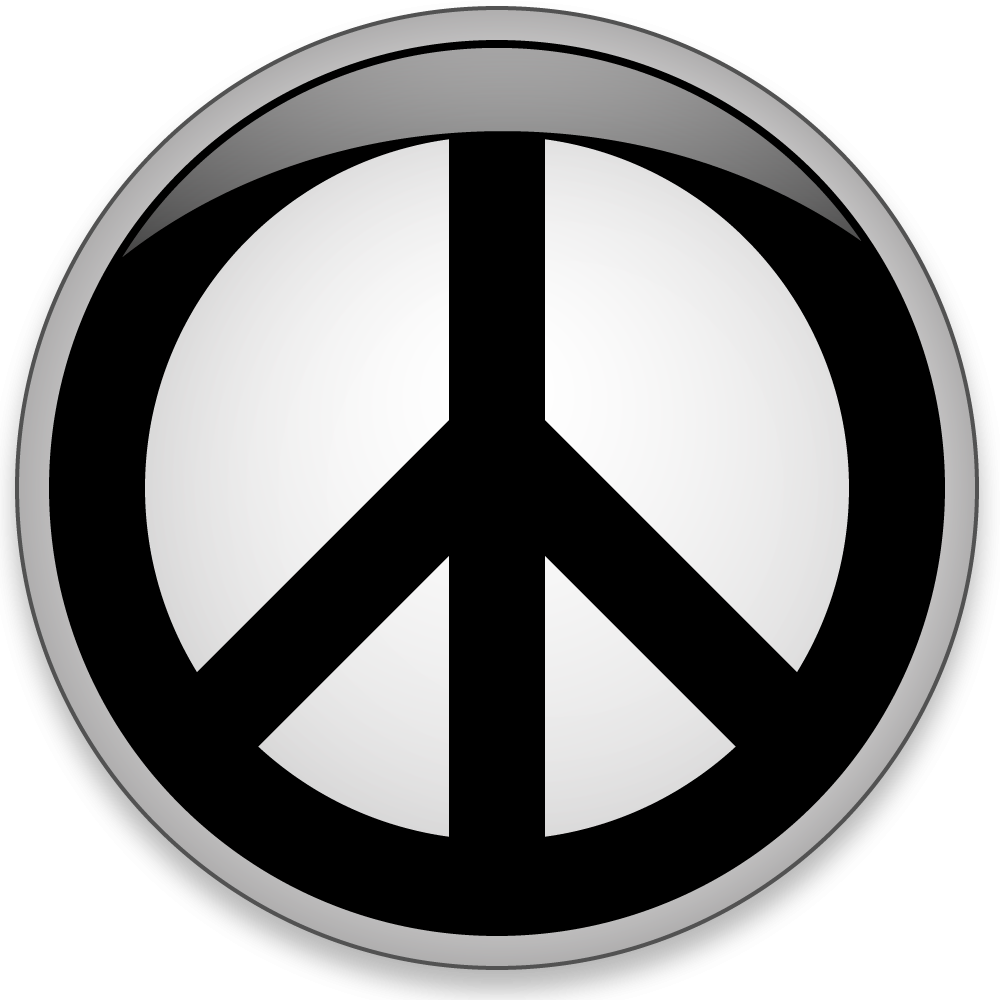 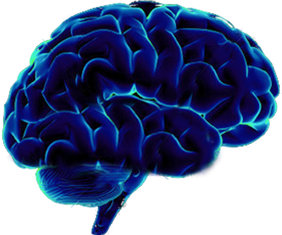 Technologically advance
The Algonquians were a very smart civilization
They made high quality pottery
Great tools
Fast birch bark canoes
Used stones and pottery for Dutch oven cooking
birch bark canoes
Light weight
Super fast 
Easy to control 
Portable so they can be moved between ponds, lakes and rivers.
Designed with little dents for easier fishing
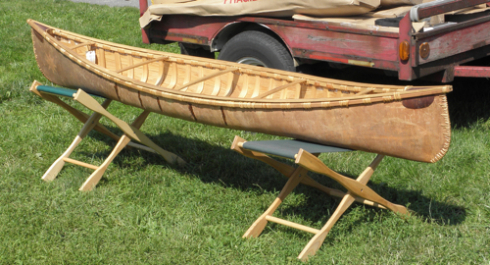 Not connected tribes
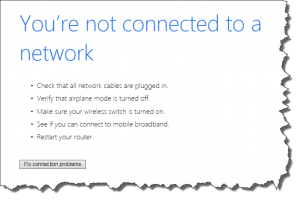 They do not have a big council (government)
The individual tribes were not connected 
They had about 200-500 villages within each tribe
Most village were small with only a handful of families
A few were large holding up to 100 families
Each family lived in a small wooden dome
Each village had their own rules
Make dolls out of bees wax
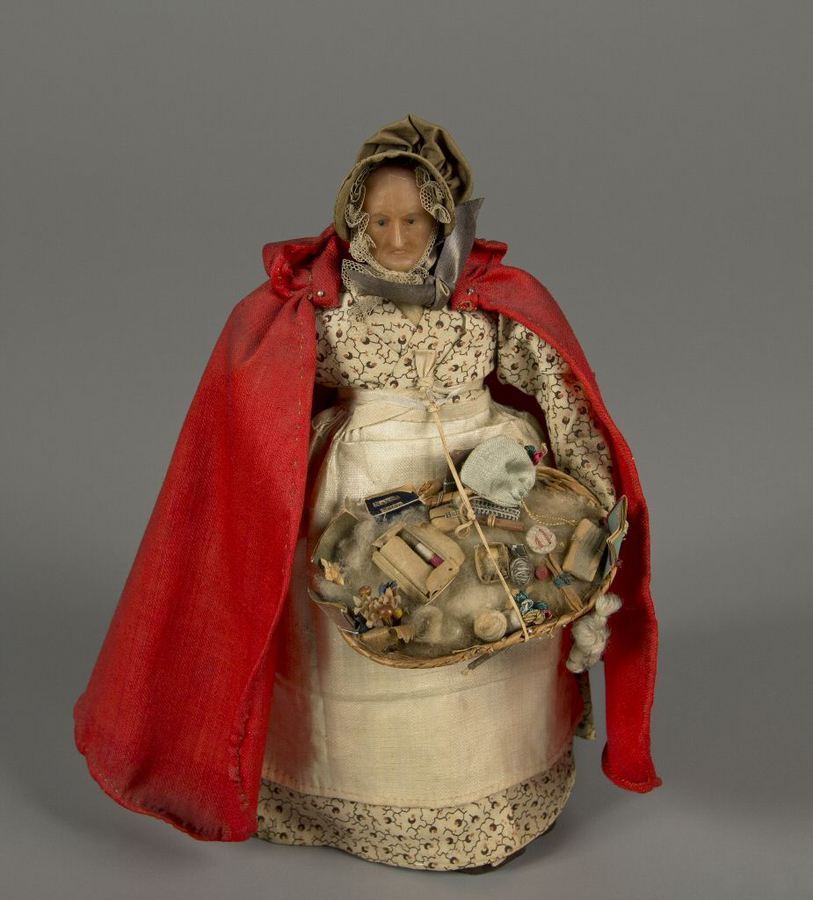 Algonquians made wax dolls for two main reasons
For kids to play with 
For sacred rituals
The dolls looked like people
They were dressed with realistic clothing
The dolls were used to tell stories during the rituals
Similarities between Iroquois and Algonquians
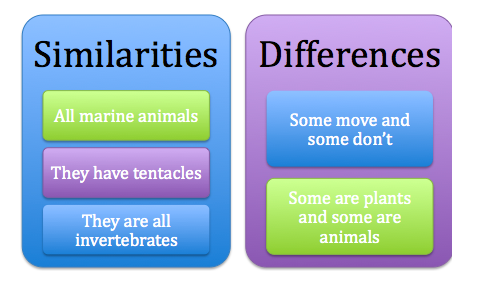 Both used canoes
Both had houses
Both fish
Both make pottery
Both had their own language
Both have instruments, singing and dancing in a circle during rituals
Differences between Iroquois and Algonquians
Algonquians
Iroquois
Fast light Birch Canoes
Lived in small dome houses 
Did not like fighting 
Have some rituals stories with dolls.
Slow, heavy oak canoes
Lived in large longhouses
War against the Algonquians
Use instrument in rituals
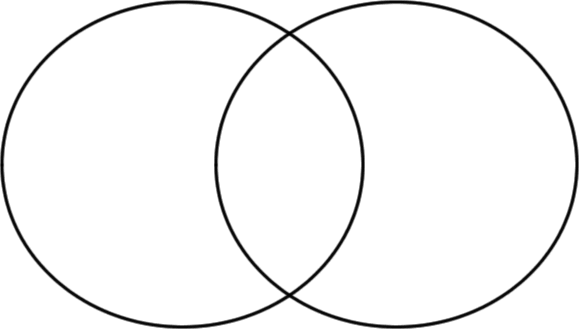 Conclusion
As you can see there are many similarities and differences between the Iroquois and Algonquians